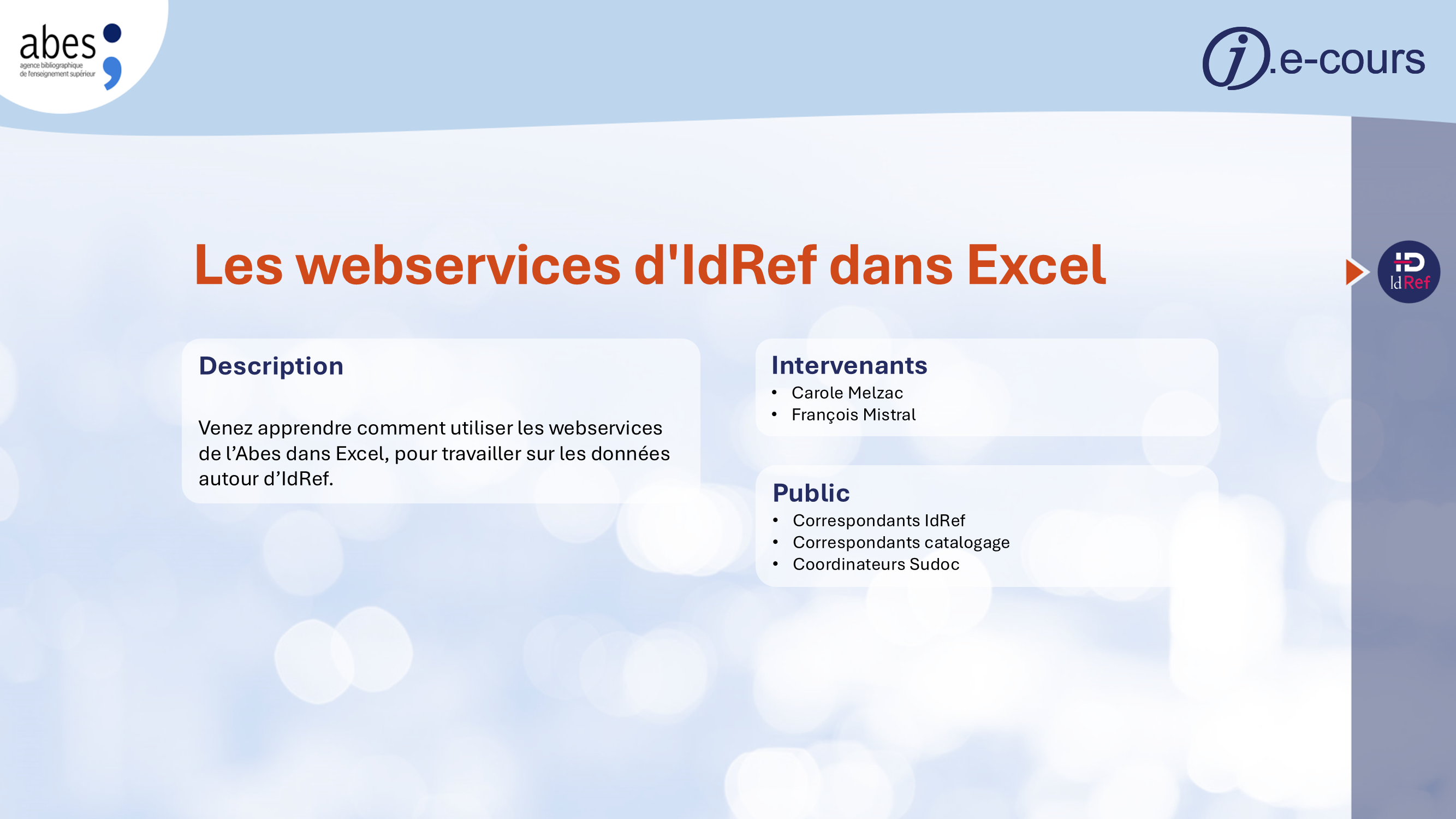 Préambule (1)
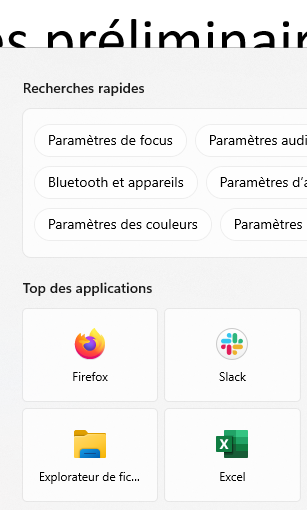 Pourquoi Excel ?
AVANTAGES : 
Un outil très répandu, d’usage quotidien : partir de votre cadre de travail
Aucune installation : pas nécessaire d’être admin de son poste ou d’avoir un-e informaticien-ne sous la main
Des formules à copier/coller sans apprendre un langage particulier
LIMITES CONNUES : 
la taille de contenu des cellules est limitée
Sur des fichiers ayant de nombreuses lignes, des recalculs intempestifs ou des calculs inaboutis sans explication
Récupération du résultat uniquement en format XML (pas JSON)
Gestion des occurrences multiples pas toujours facile
[Speaker Notes: parce qu’outil commun sans « support » technique.
Partir de votre cadre de travail.
Excel ou libreOffice 
OpenRefine est plus performant et moins restrictif mais peut-être moins familier

CAS d'USAGE : 
appel aux services Abes : IdRef, Sudoc, notamment les MICRO web services
HAL
AuréHAL
ORCID
les triple stores car ils servent de l'XML
data.bnf
data.idref
idrefplus (qui n'est pas un service mais va contenir orcid et ror en XML donc)]
Préambule (2)
Dans un souci de pédagogie et dans l’heure impartie, nous avons opté pour une approche modeste.

Les exemples présentés porteront sur les Structures de recherche.

		Si ça vous plait, vous exposerez l’envie d’un Jecours centré sur les « Personnes » !
Merci Etienne !
Billet de référence : 
https://bibliotheques.wordpress.com/2016/07/20/enrichir-ses-tableaux-avec-des-api-excel-et-libreoffice-calc-14/
PLAN
Visualisation dans IdRef et actions de catalogage

Constitution d’un tableau de bord dans un tableur (excel)
Visualisation dans IdRef et actions de catalogagE
rubrique : Paysage académique
Dans une notice de Collectivité, on peut trouver ces 3 encarts :
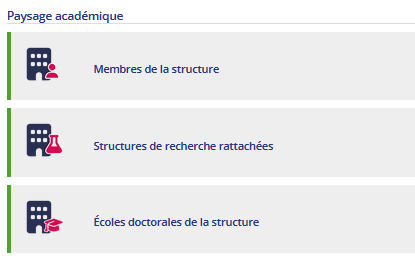 [Speaker Notes: Dans cette rubrique figurent des données calculées : càd qu’elles ne sont pas présentes dans la notice en tant que telle. Mais elles sont présentes dans IdRef ! 
Concrètement, on exploite la version RDF des données d’IdRef, ce qui permet d’inférer des liens réciproques. 
C’est parce qu’il y a une/des notices qui pointent vers celle-ci qu’on va voir des choses ici.]
encart : Membres de la structure
Dans une notice de Collectivité (ex : une Université, un  Laboratoire) les relations d’affiliations présentes dans les notices de Personnes sont valorisées dans l’encart « Membres de la structure ».
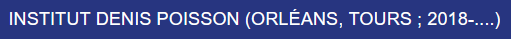 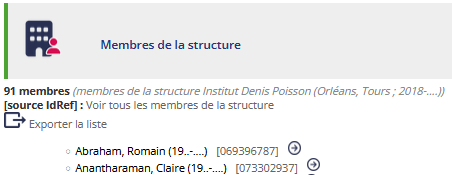 [Speaker Notes: Pour l’instant, sans filtre sur les dates de présence dans la structure, car donnée insuffisamment présente.]
Catalogage : lier en 510 $3 dans les notices de Personnes
Affilier vos chercheurs à leur structure : 
Université
Laboratoire
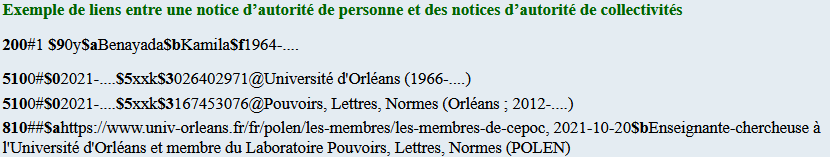 [Speaker Notes: Pour alimenter l’encart « Membres de la structure »]
Catalogage : coder en 510 $5 dans les notices de Personnes
Une personne membre d’une collectivité => xxk




	Traduit par l’interface d’IdRef en « membre de »
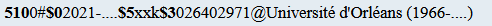 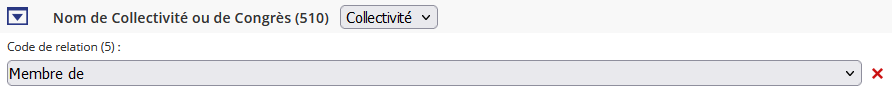 encart : Structures de recherche
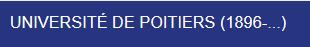 Dans une notice de Collectivité (ex : une Université), la relation aux structures de recherche est affichée dans l’encart « Structures de recherche rattachées ».
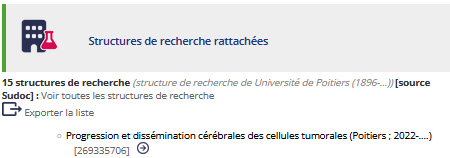 [Speaker Notes: Filtre sur les structures qui ont soit un RNSR, soit un ROR, soit un HAL_Structures
On ne prend pas en compte les dates, donc potentiellement il y a les vivants et les morts. 
Work in progress, à affiner !]
encart : Ecoles doctorales
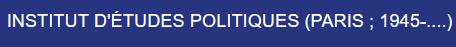 Dans une notice d’établissement habilité à délivrer le doctorat, la relation aux écoles doctorales est affichée dans l’encart « Ecoles doctorales de la structure ».
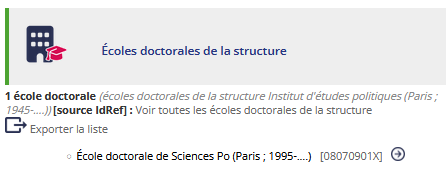 [Speaker Notes: Filtre sur les structures qui s’appellent « Ecole doctorale »]
Catalogage : lier en 510 $3 dans les notices de Collectivité
Rattacher vos structures :
Ecoles doctorales
Laboratoires de recherche
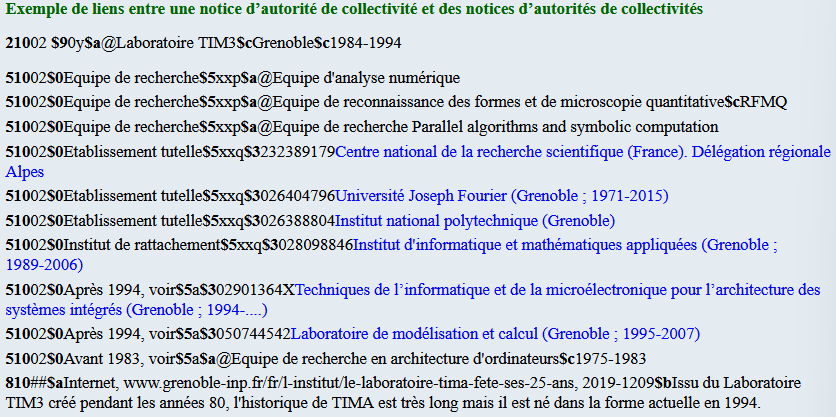 Catalogage : coder en 510 $5 dans les notices de Collectivités
Une collectivité rattachée à une collectivité => xxq




Traduit par l’interface IdRef en « fait partie de la collectivité»
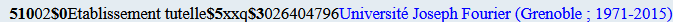 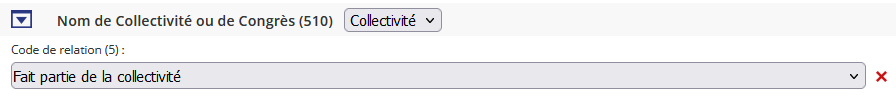 Catalogage : dater en 510 $0 dans les notices de Personnes et de Collectivités
La 510 $0 peut recevoir des dates et des intervalles de dates :


en unimarc :



dans IdRef :
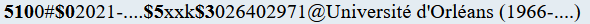 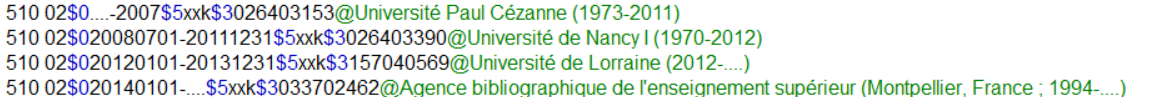 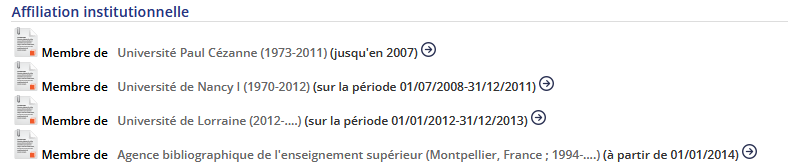 Constitution d’un tableau de bord dans un tableur (excel)
Tableau de bord : point de départ n°1
[Speaker Notes: Une fois que vous avez travaillé à lier les Structures de recherche à votre établissement universitaire dans IdRef

« université de Poitiers »]
Documentation des web services
https://documentation.abes.fr/aideidrefdeveloppeur/index.html#WebServiceRest
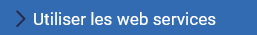 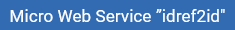 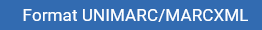 Extraction du PPN
Formule pour isoler le fragment dans l’url pérenne.
À partir de la position 21, prendre les 9 caractères suivants :
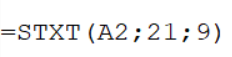 Extraction des ids externes
Récupération de l’identifiant ROR en zone 035
Récupération de l’identifiant RNSR en zone 035
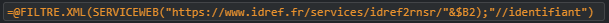 Récupération de l’identifiant AuréHAL en zone 035
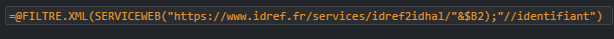 Récupération de l’identifiant Wikidata en zone 035
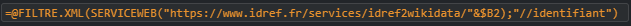 Extraction des notes
Gestion de la répétabilité au niveau de la ZONE :
Extraction de la première note en 340
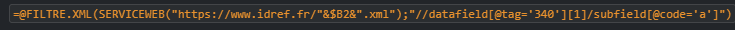 Extraction de la seconde note en 340
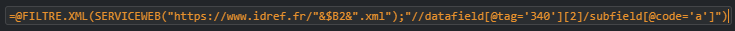 Lacune(s) dans la liste ?
Formes et Représentations en Linguistique, Littérature et dans les arts de l’Image et de la Scène (Poitiers ; 2019)

https://www.idref.fr/261872982

Pas liée à Université de Poitiers donc n’apparait pas dans l’encart Structures rattachées !
Place aux questions
Tableau de bord : point de départ n°2
Votre propre liste :
[Speaker Notes: Université de Lorraine]